Measuring lepton flavor violation at LHC with a long-lived slepton in the coannihilation region
Joe  Sato (Saitama University )
Satoru Kaneko,Takashi Shimomura, Masato Yamanaka,Oscar Vives
Collaborators
Physical  review D 78, 116013 (2008)
arXiv:1002.????
1, Introduction
1, Introduction
In Standard Model (SM)
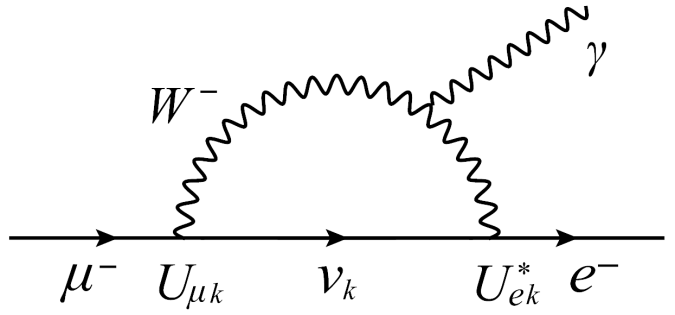 Lepton Flavour Violation (LFV) through the neutrino oscillation
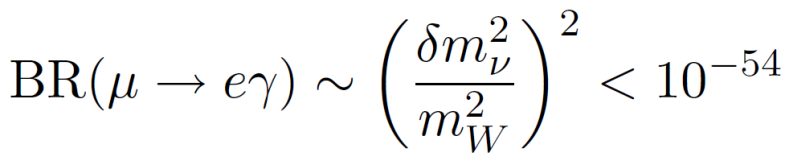 But …
Forever  invisible
Detection of the LFV signal
One of the evidence for beyond the SM
1, Introduction
One of the candidates for beyond the SM
Supersymmetric (SUSY) model
Supersymmetry
Symmetry between boson and fermion
Lepton                            Slepton
Gauge boson                           Gaugino
Why SUSY models ??
Stability of Higgs mass, dark matter, gauge coupling unification, hierarchy problem, and so on
1, Introduction
In Supersymmetric (SUSY) models
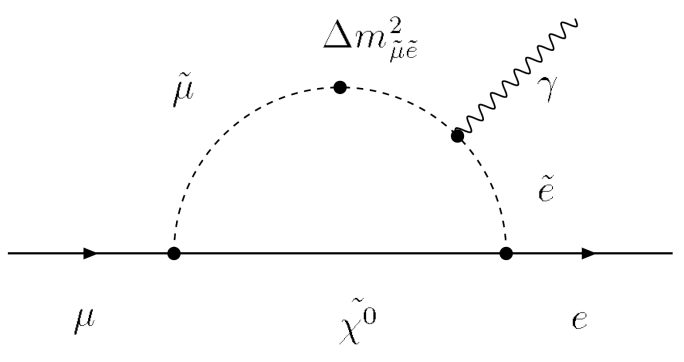 Enhancement of LFV through the slepton mixing
Detectable at future experiments
Understanding the structure of slepton mixing
Observational results of LFV search experiments
Possible to confirm the SUSY model !
1, Introduction
Purpose in this work
Understanding the structure of slepton mixing
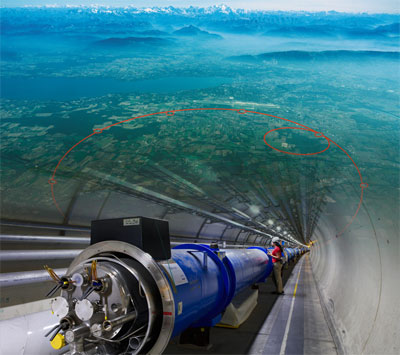 What is the key ingredient ?
Long-lived stau
Where is the stage ?
Large Hadron Collider (LHC) experiment
2, Long-lived stau
Setup in the work
Framework
Minimal Supersymmetric Standard Model (MSSM)
Lightest supersymmetric particle (LSP)
Lightest neutralino
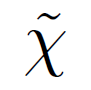 Dark matter
∴
R-parity
Next Lightest Supersymmetric Particle (NLSP)
Lighter stau
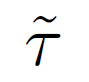 Coannihilation scenario
[ K. Griest and D. Seckel PRD 43 (1991) ]
At around the same time
LSP DM and NLSP stau decouple from thermal bath
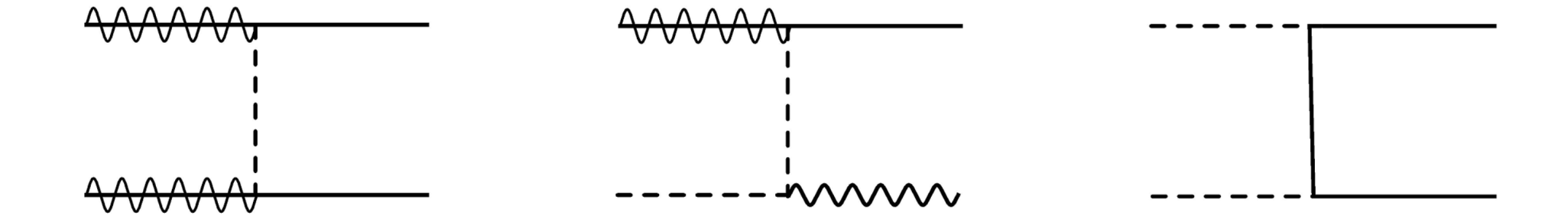 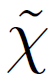 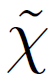 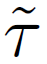 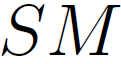 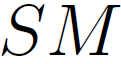 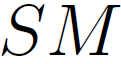 Enough to reduce DM density
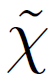 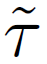 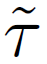 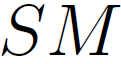 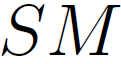 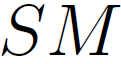 Providing DM abundance consistent with WMAP
Requirement for coannihilation scenario
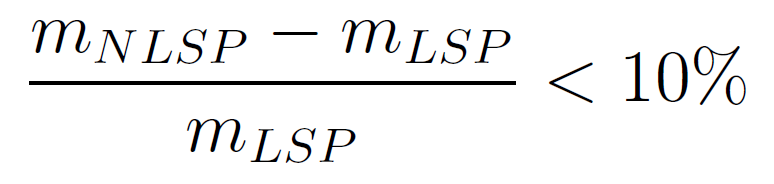 Long-lived stau in the coannihilation scenario
Attractive parameter region in coannihilation scenario
dm ≡ NLSP mass － LSP mass < tau mass
(1.77GeV)
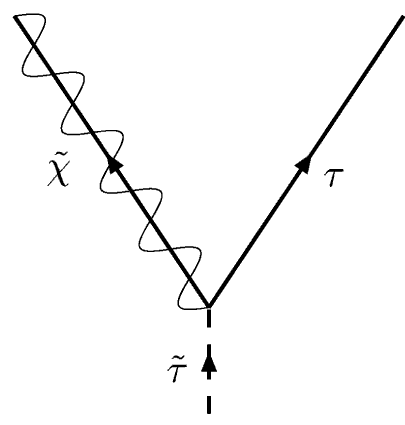 Can not decay into two body
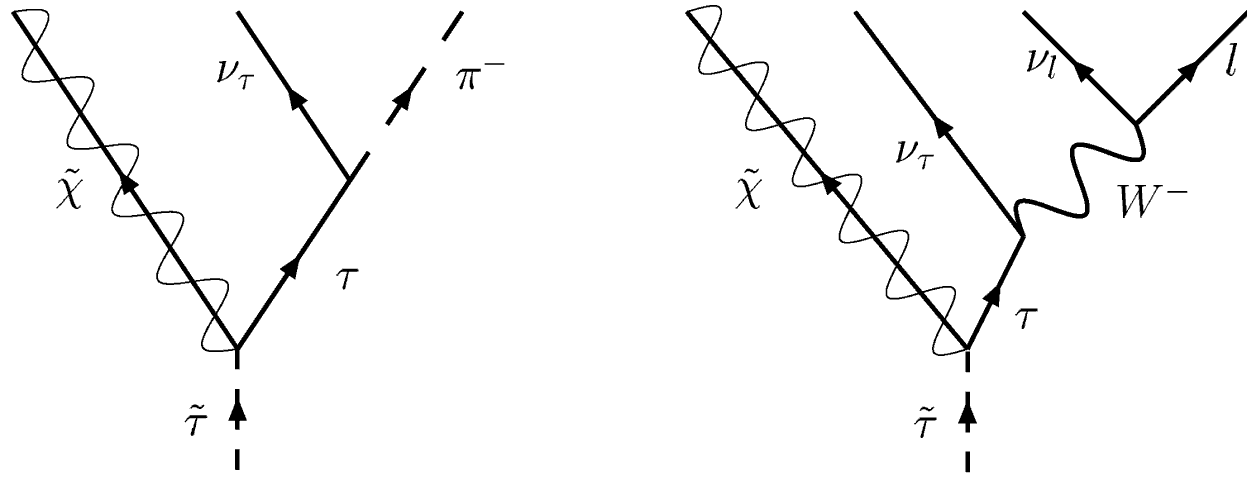 Phase space suppression
Long lifetime
Long-lived stau
Phys. Rev. D73:055009-1-8, 2006
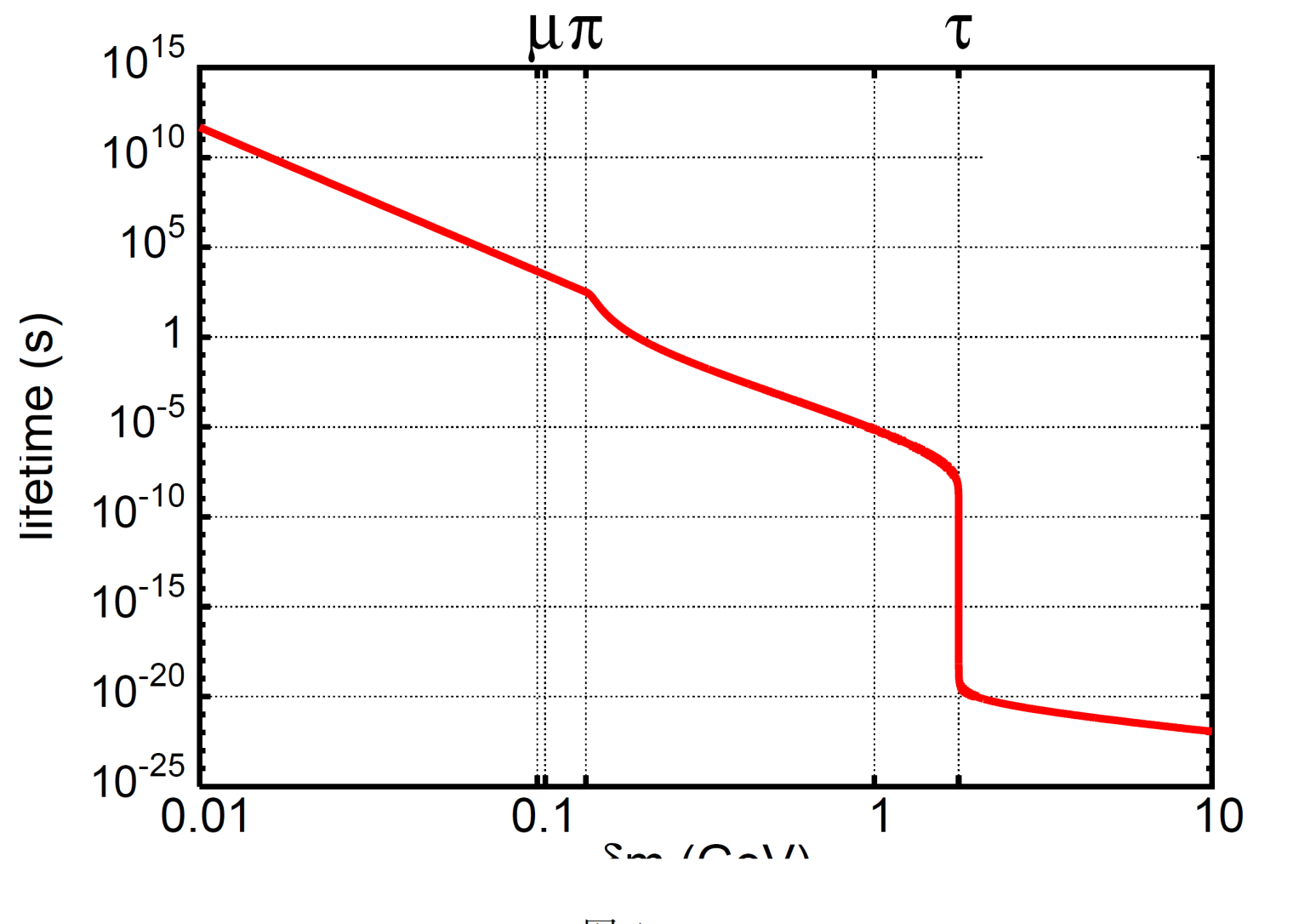 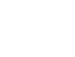 Stau lifetime (s)
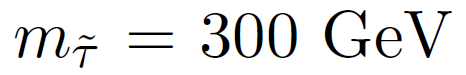 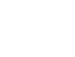 Without slepton mixing
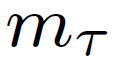 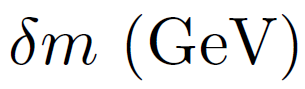 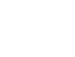 At the LHC, the long-lived stau would be produced
Available for investigating the slepton mixing
Furthermore it can offer a solution to Lithium
Problem in Standard Big-Bang Nucleosynthesis
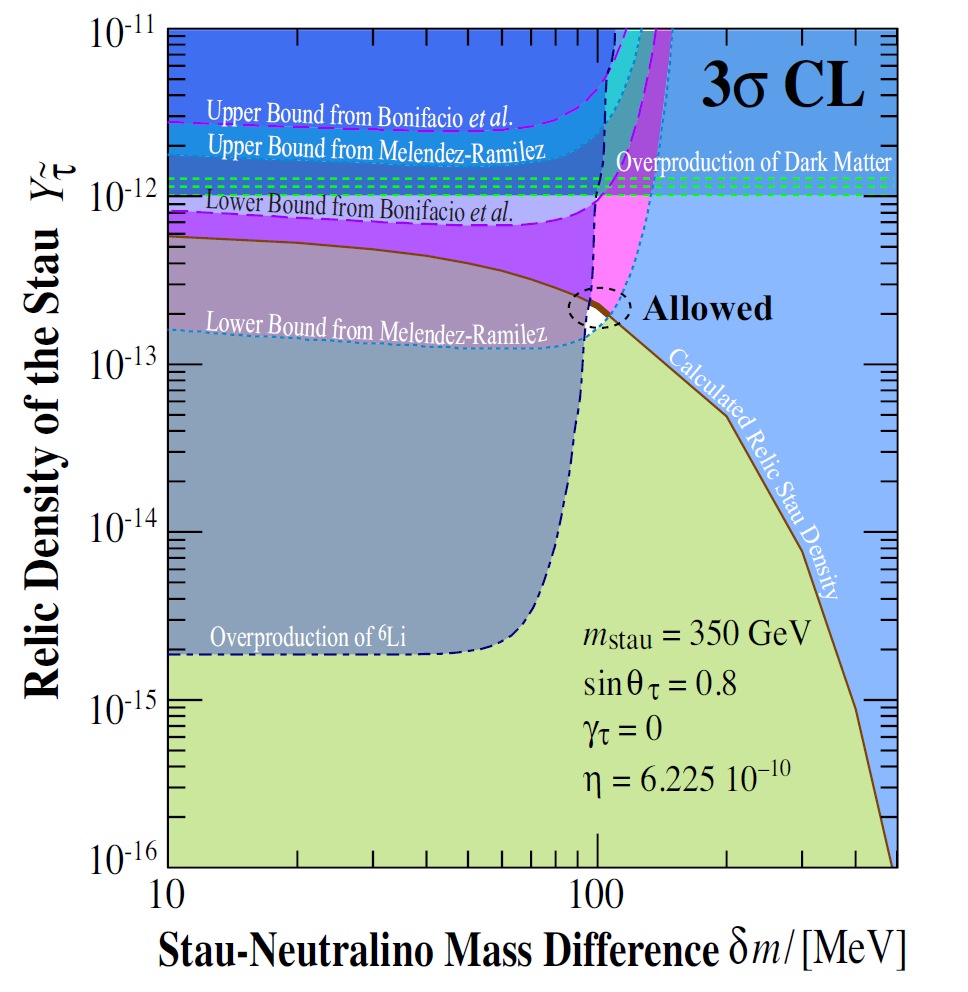 Phys.Rev.D76:125023,2007Phys.Rev.D78:055007,2008arXiv:1001.1217
3, Slepton mixing as a source of LFV
With or without slepton mixing
Without slepton mixing
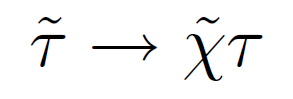 Impossible to decay into two body
Long-lived and would escape from detector
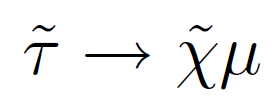 With slepton mixing
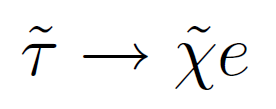 Decay into two body opens !
~
2
Decay rate of stau       ( Slepton mixing )
Measurements of the stau lifetime
Strong sensitibity to slepton mixing parameter
Decay with slepton mixing
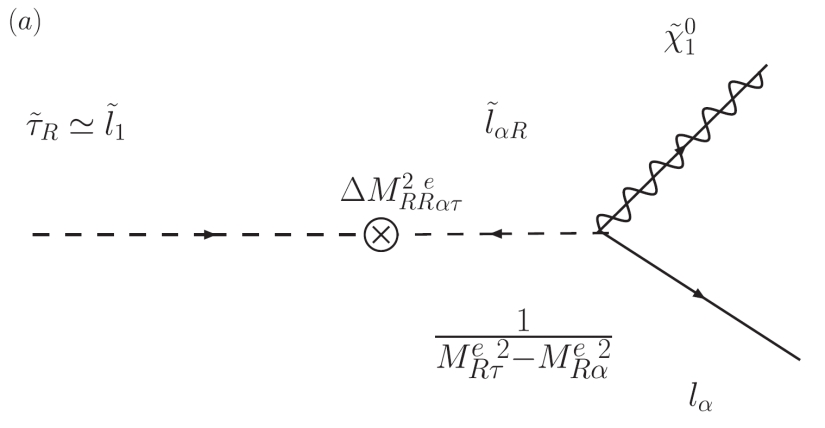 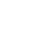 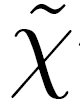 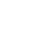 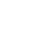 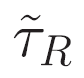 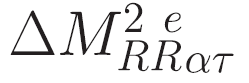 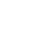 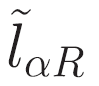 Decay process with LFV
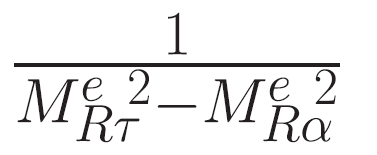 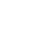 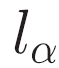 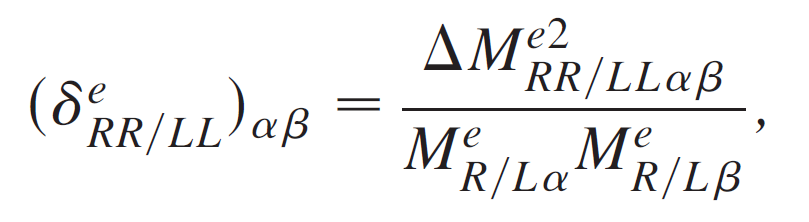 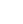 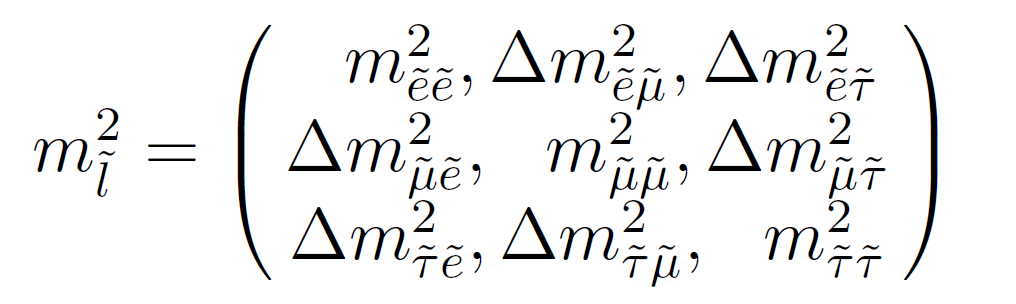 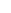 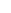 Slepton mass matrix
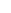 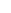 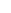 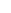 Slepton mixing parameter
Decay with slepton mixing
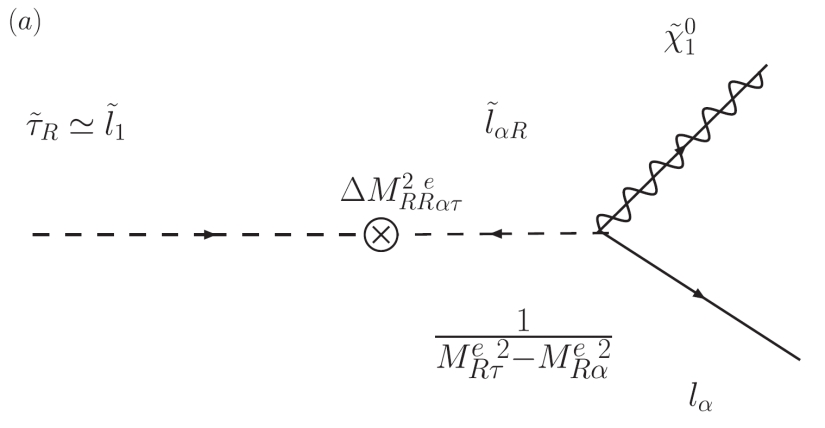 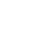 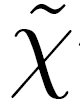 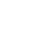 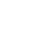 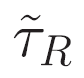 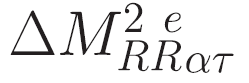 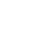 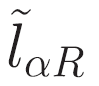 Decay process with LFV
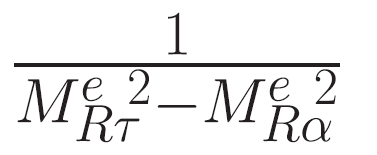 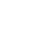 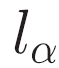 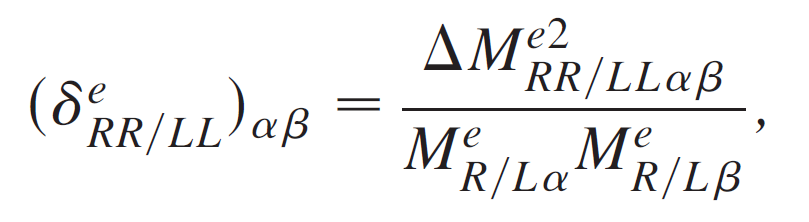 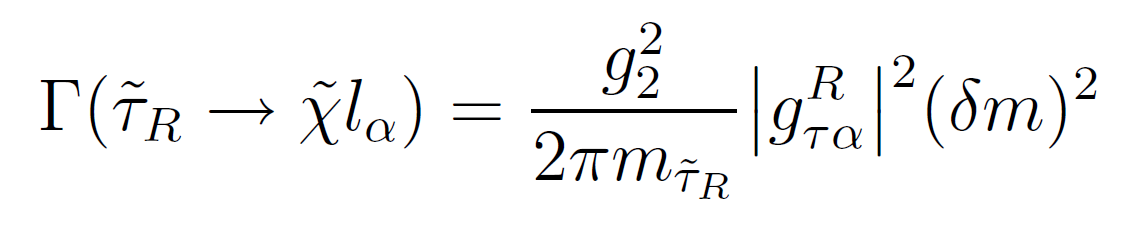 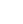 Decay rate
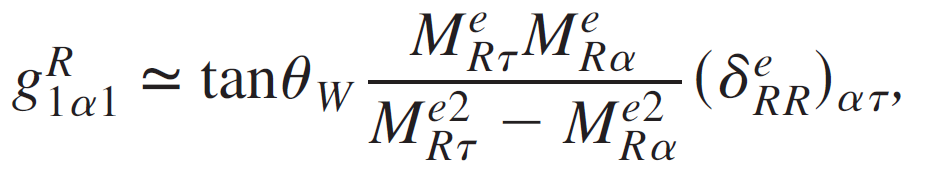 Effective coupling
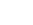 Slepton mixing parameter
Bounds on slepton mixing parameter
Slepton mixing parameter
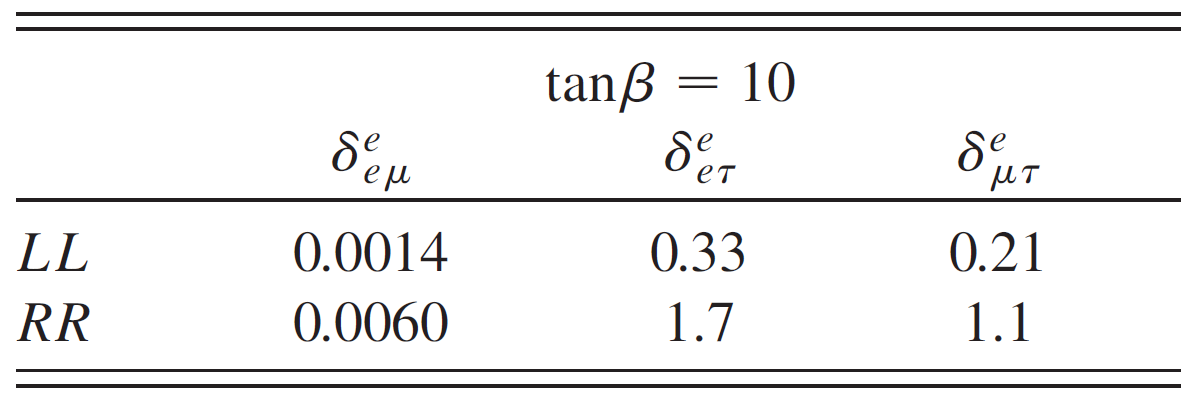 Bounds on slepton mixing parameter
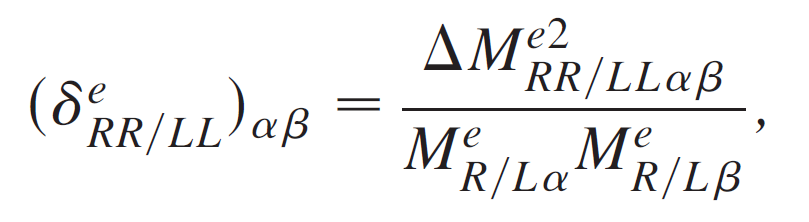 ⋍
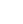 For stau mass        300GeV
L. Calibbi, J. Jones-Perez, and O. Vives, Phys. Rev. D 78,075007 (2008).
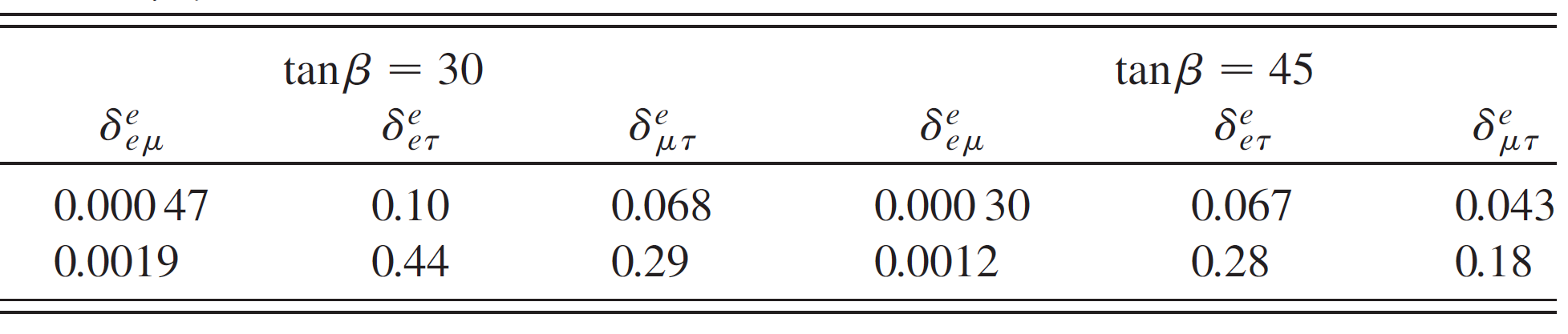 More strict constraint on mixing parameter !
Stau lifetime with LFV
Stau lifetime (s)
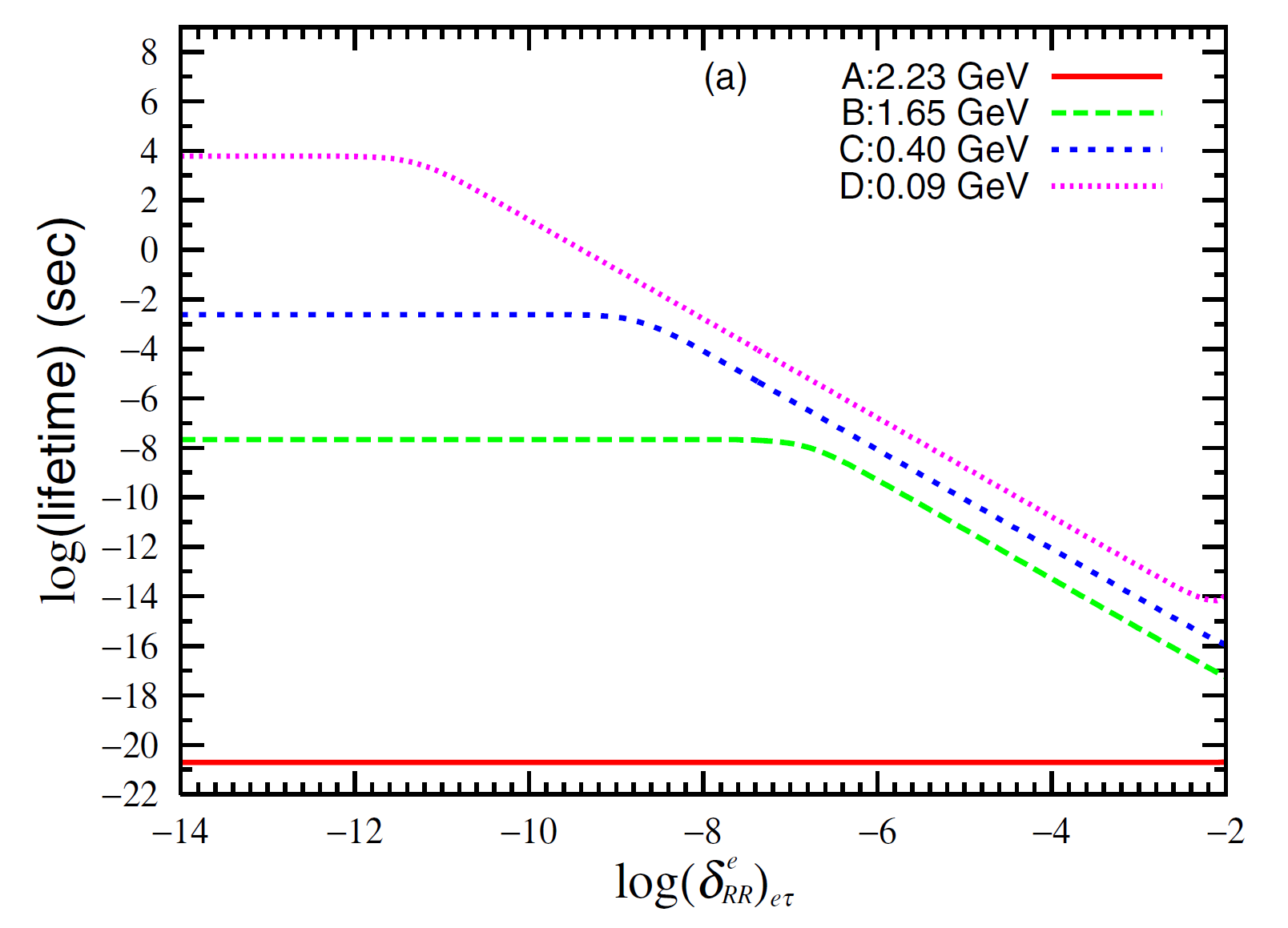 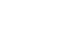 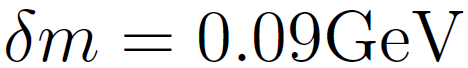 With slepton mixing
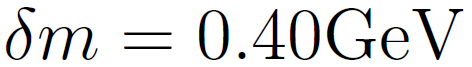 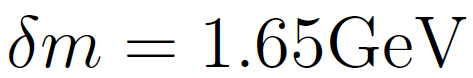 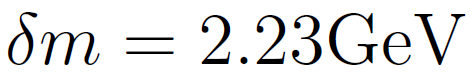 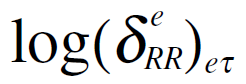 Stau lifetime with LFV
Stau lifetime (s)
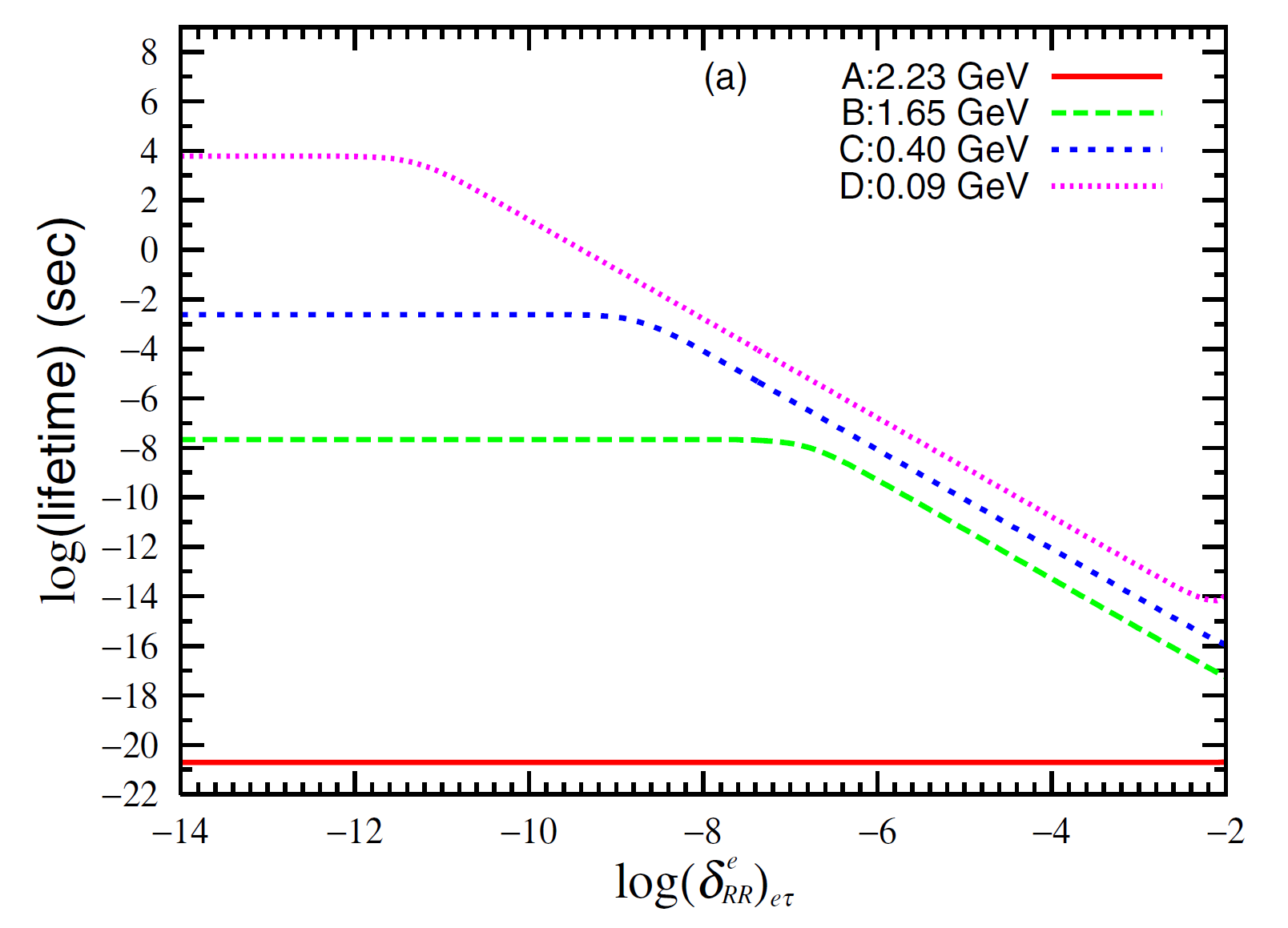 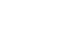 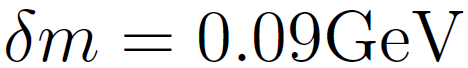 With slepton mixing
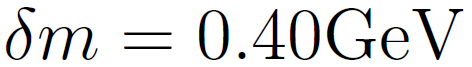 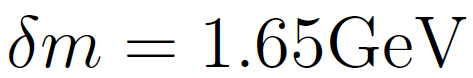 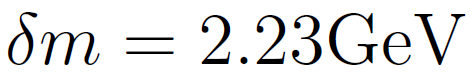 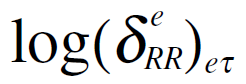 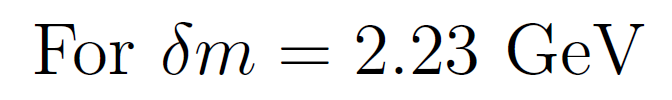 Stau decay into tau and neutralino
Insensitive to slepton mixing parameter
Stau lifetime with LFV
Stau lifetime (s)
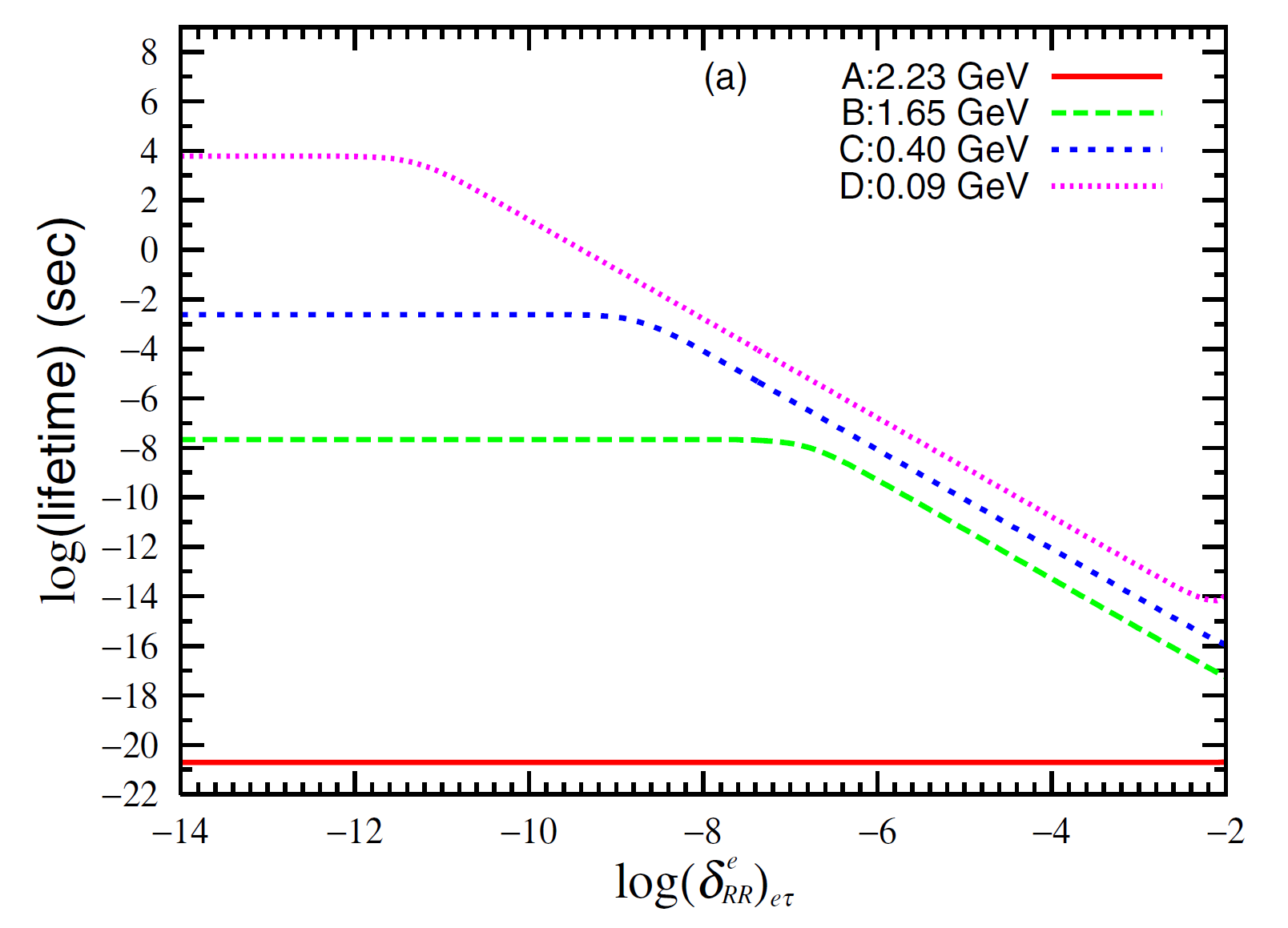 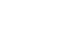 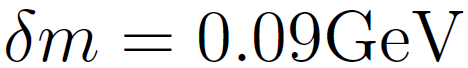 With slepton mixing
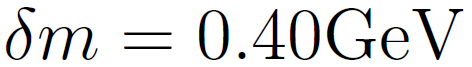 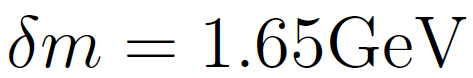 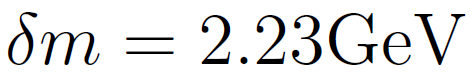 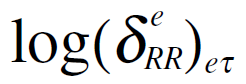 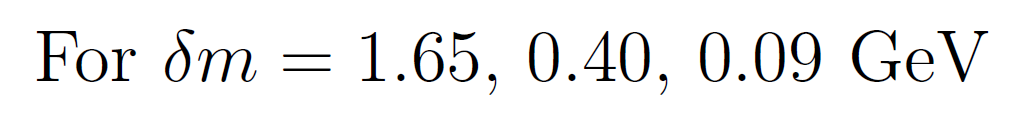 Competition between LFV decay and 3(4) body decay
Very good sensitivity to small slepton mixing parameter
4, LHC phenomenology
Looking for stau and that decay at the ATLAS
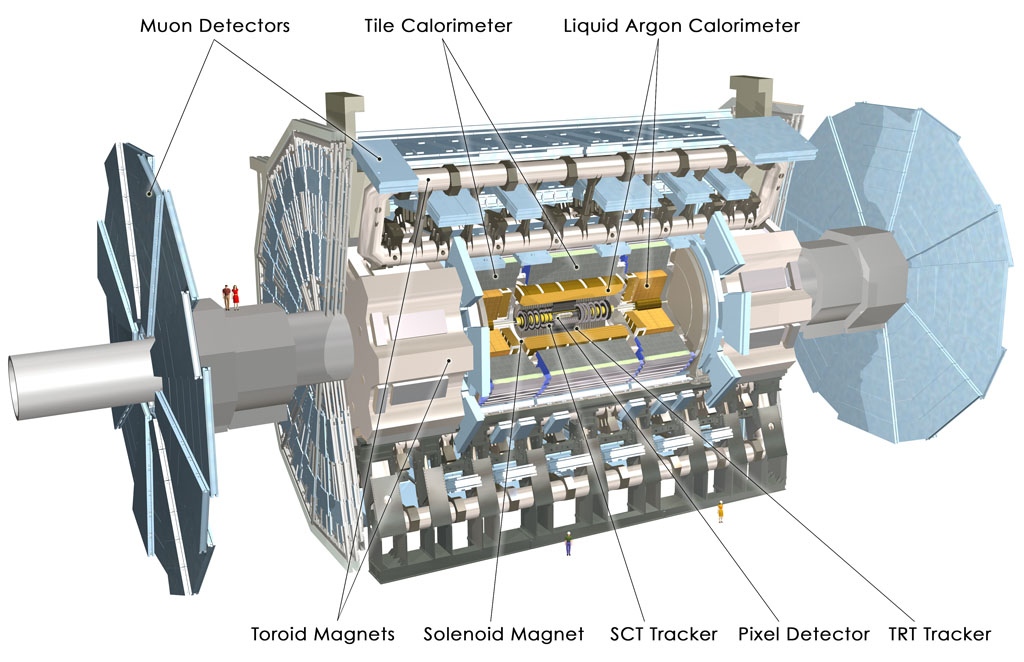 One of the LHC detector
ATLAS
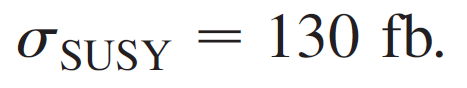 Production rate of SUSY particles
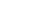 ⋍
For stau mass        300GeV
[ P.Z. Skands, Eur. Phys. J. C 23, 173 (2002) ]
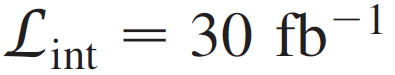 Produced number  of stau
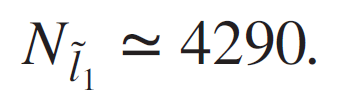 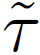 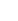 Expected number of stau decay at the ATLAS
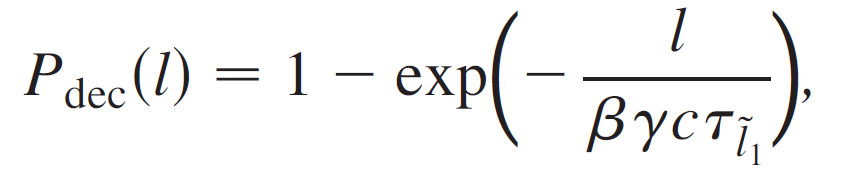 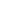 Decay probability
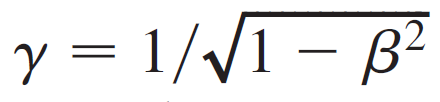 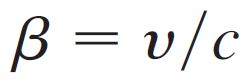 Lorentz factor
Expected number of decay
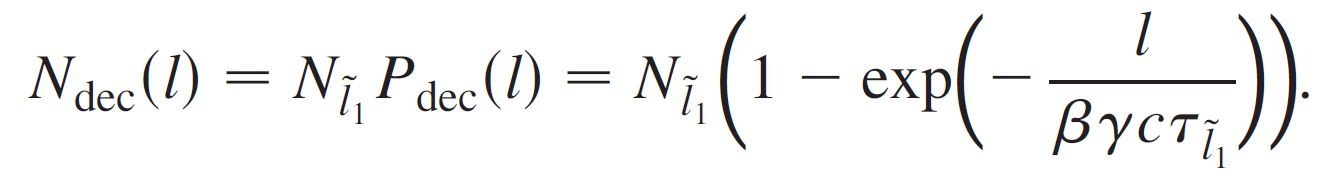 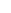 In the following discussion
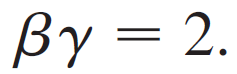 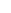 Constraint on slepton mixing parameter at ATLAS
Expected number of LFV stau decay
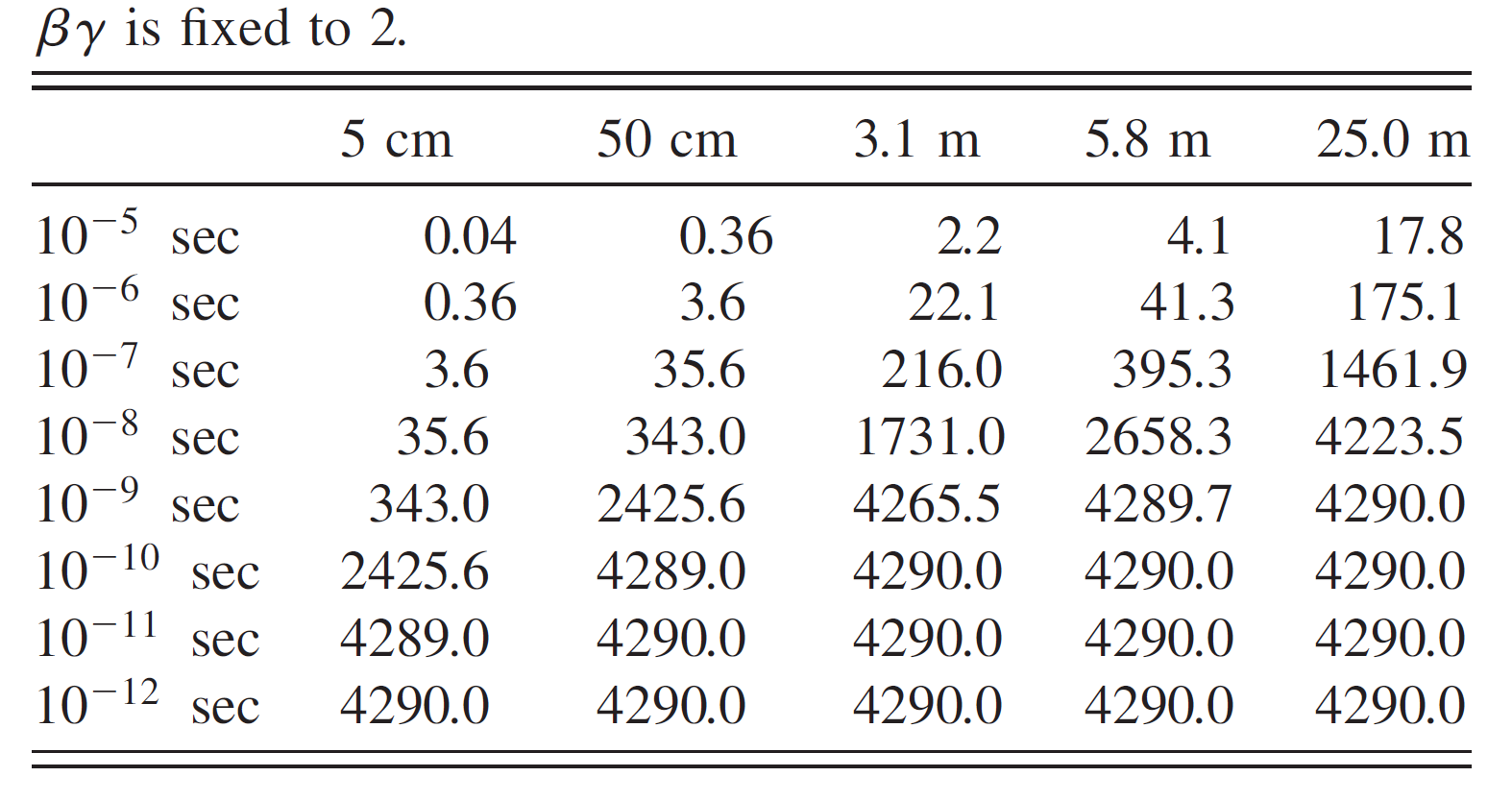 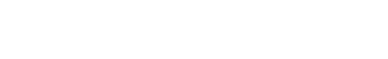 All of the staus decay before they reach detectors
No signals of heavy charged particle
Constraint on slepton mixing parameter at ATLAS
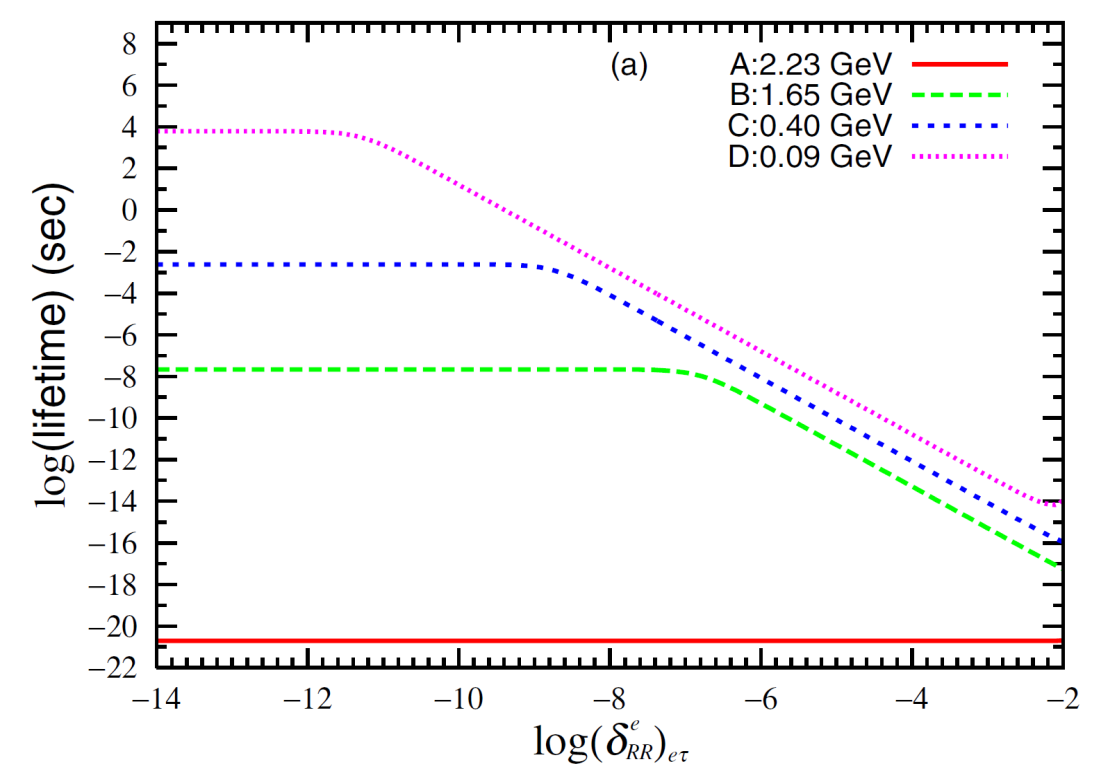 Expected number of LFV stau decay
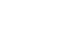 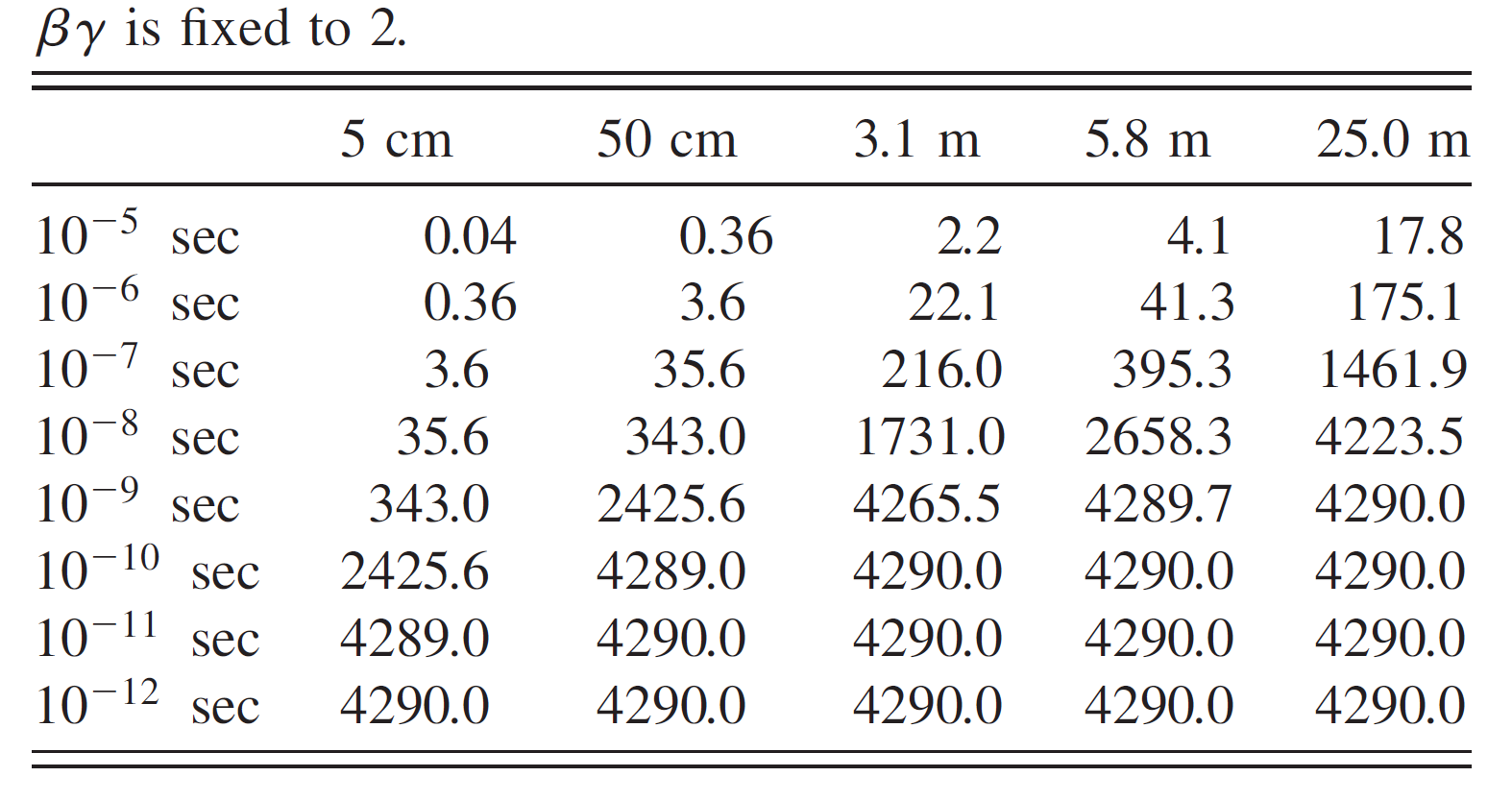 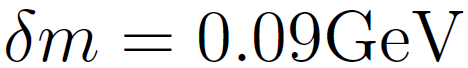 Stau lifetime (s)
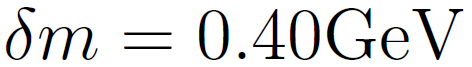 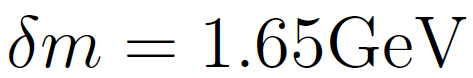 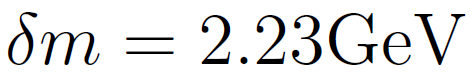 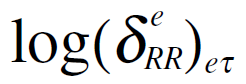 All of the staus decay before they reach detectors
No signals of heavy charged particle
Lower bound on slepton mixing parameters
Constraint on slepton mixing parameter at ATLAS
Expected number of LFV stau decay
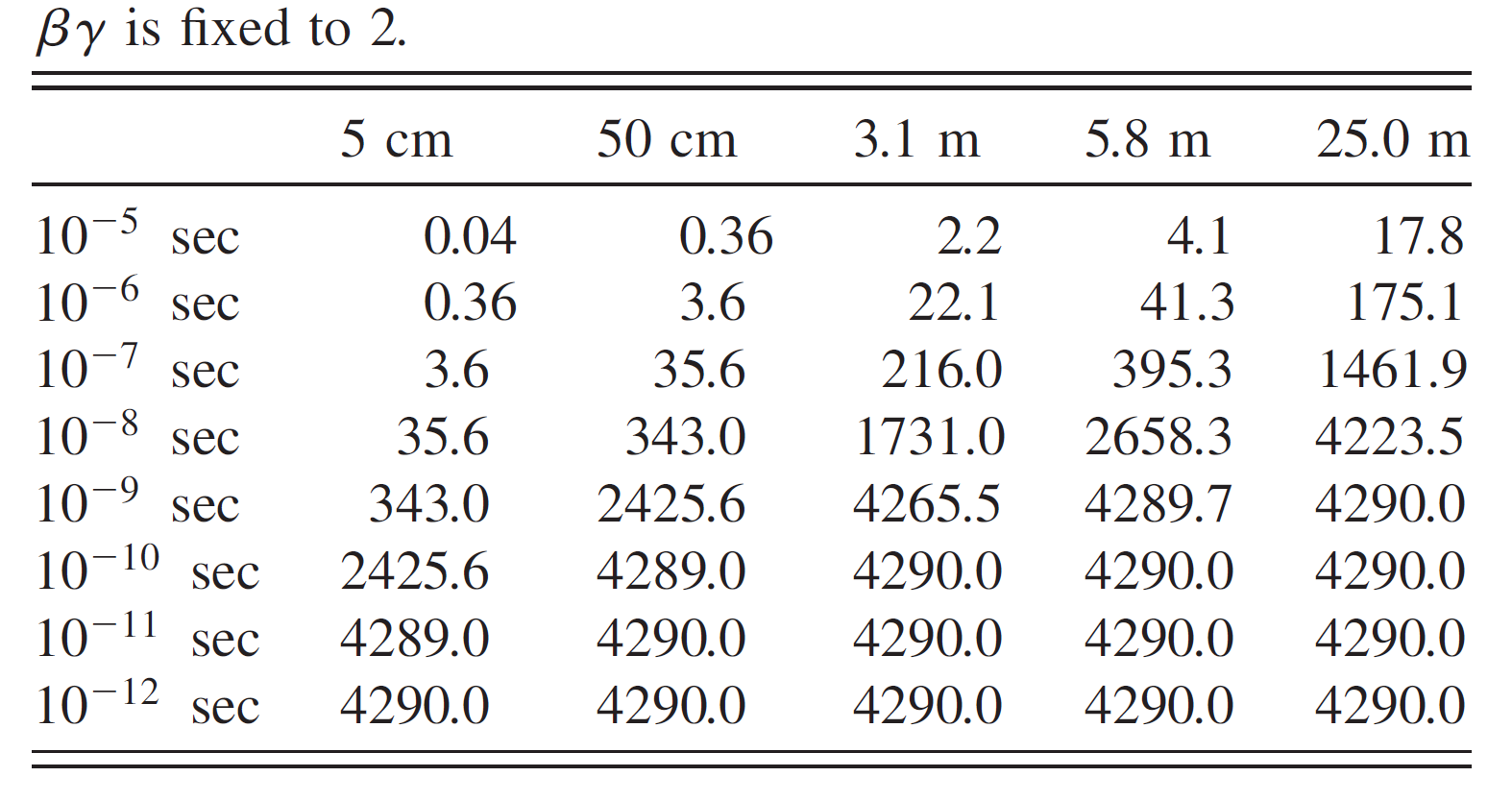 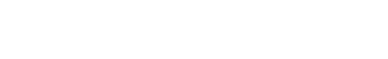 Staus decay inside detectors
Constraint on slepton mixing parameter at ATLAS
Expected number of LFV stau decay
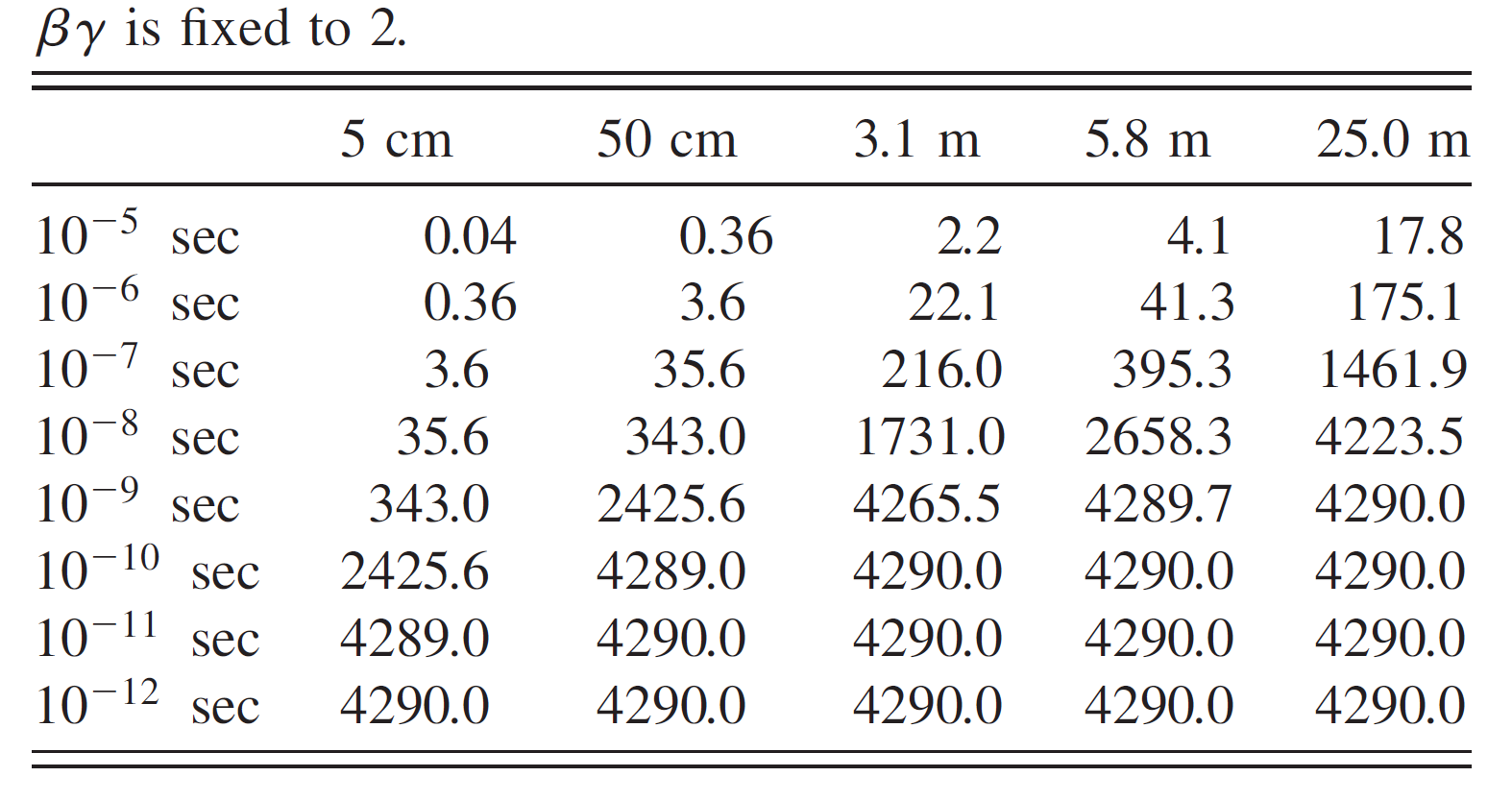 Stau lifetime (s)
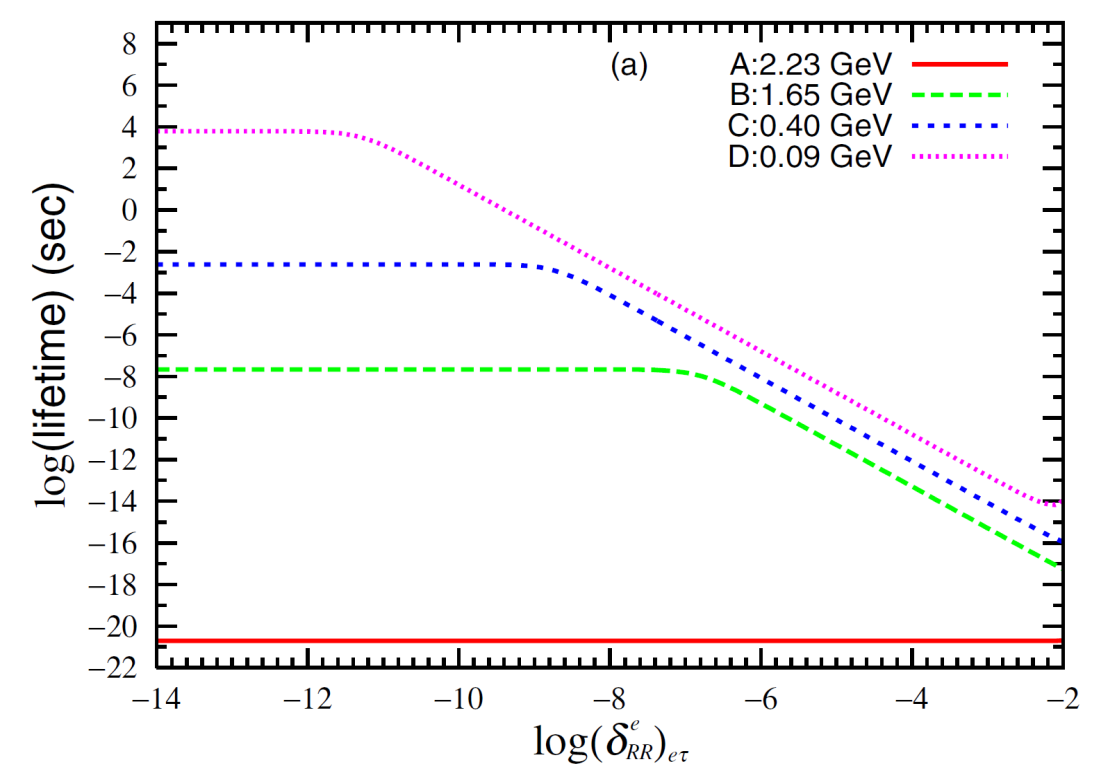 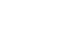 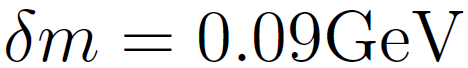 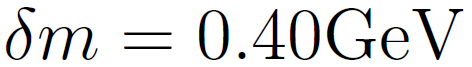 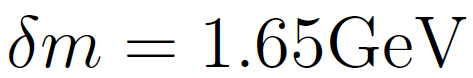 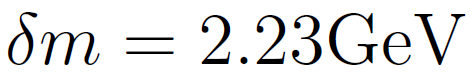 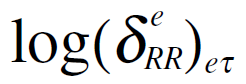 Staus decay inside detectors
Slepton mixing parameters are strictly constrained
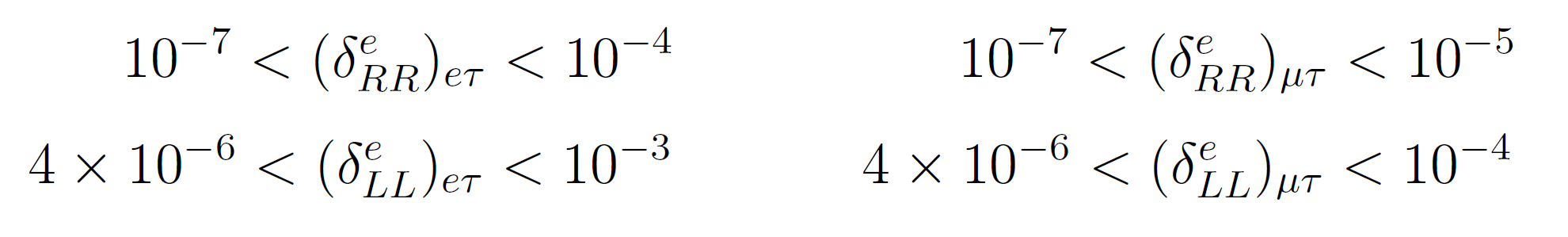 Constraint on slepton mixing parameter at ATLAS
Expected number of LFV stau decay
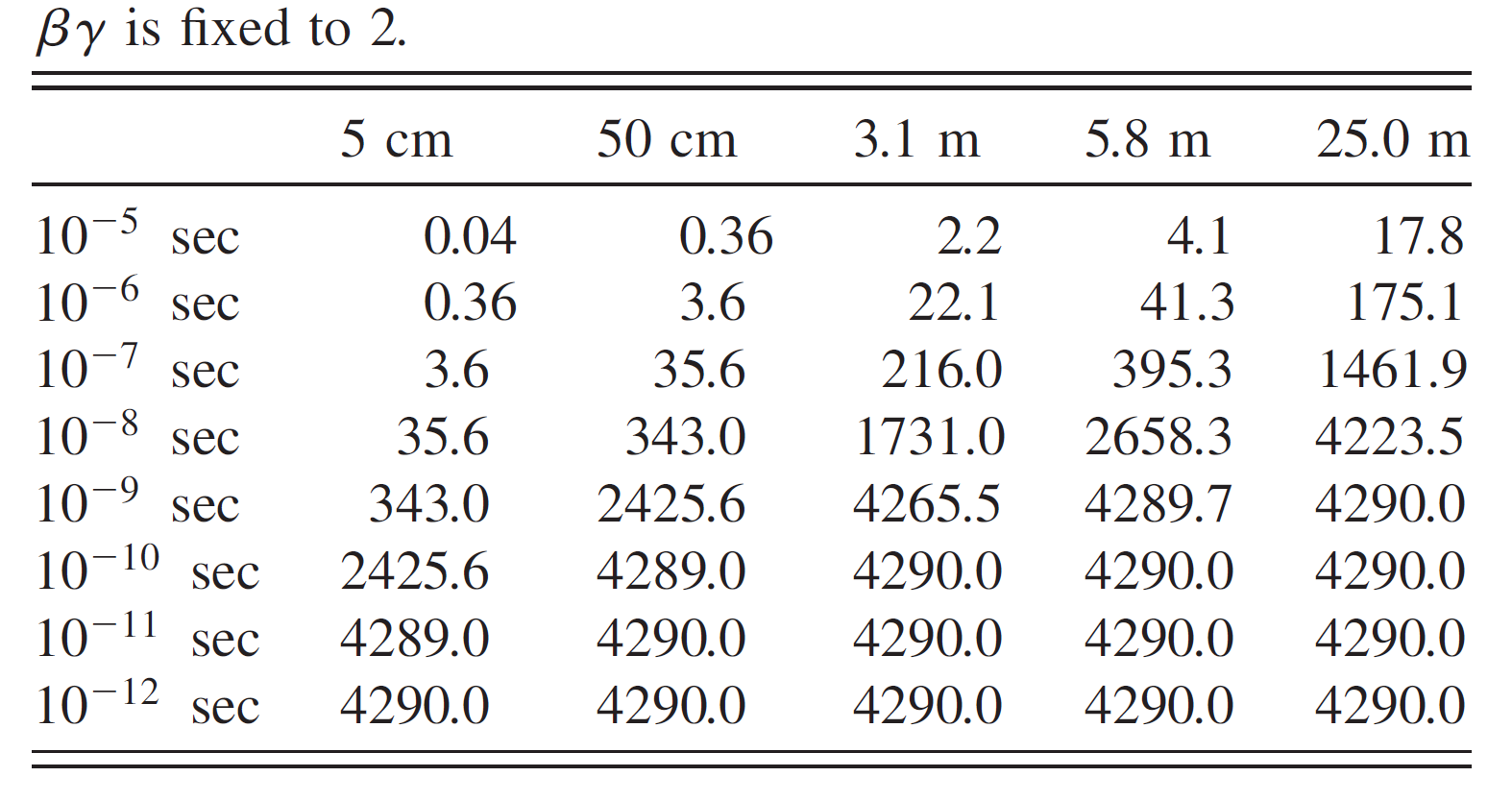 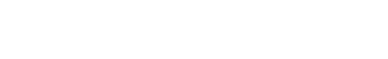 All of staus leave detectors
Lower bound on stau lifetime
Constraint on slepton mixing parameter at ATLAS
Expected number of LFV stau decay
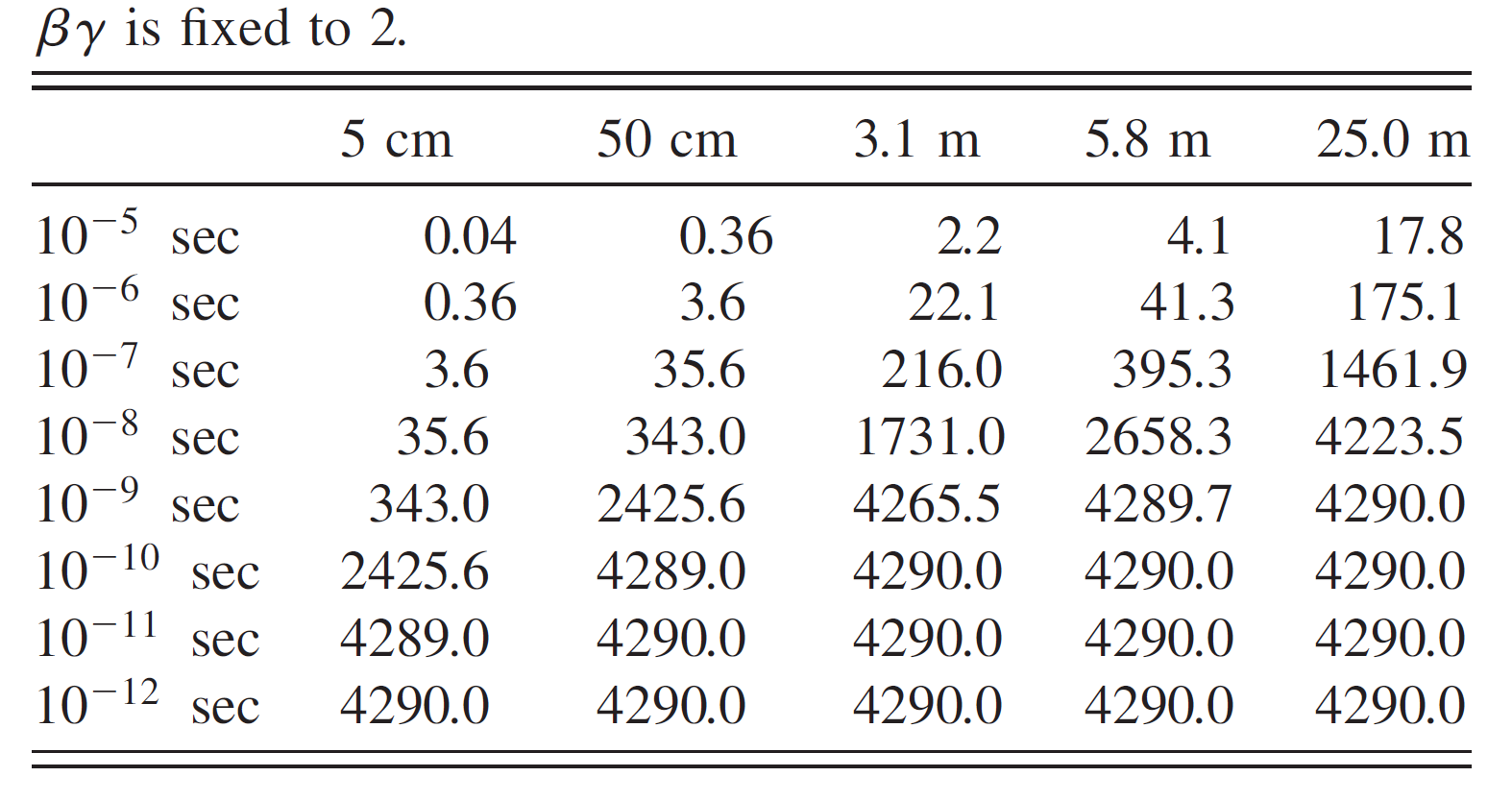 Stau lifetime (s)
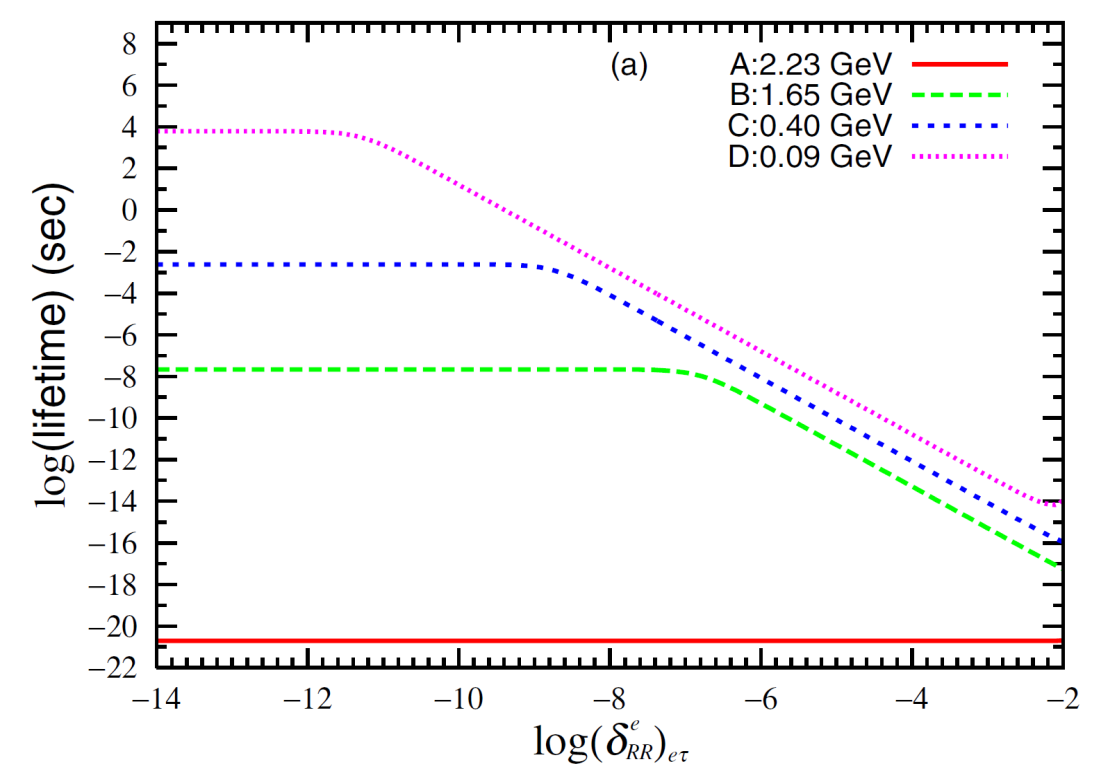 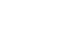 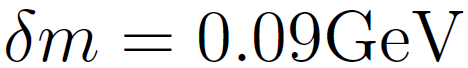 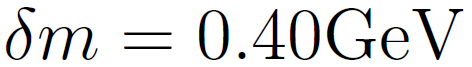 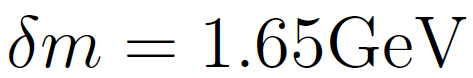 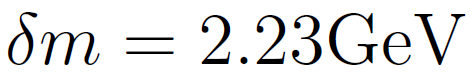 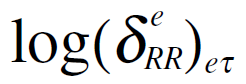 All of staus leave detectors
Stringent upper bounds on slepton mixing parameters
For further study on LFV
Let’s construct bigger detector !!
5, Summary and discussion
Summary
Slepton mass matrix includes off-diagonal elements, and it leads to Lepton Flavour Violation (LFV)
Important to understand slepton mixing structure for study LFV
In the MSSM coannihilation scenario, NLSP stau can be long-lived
Stau lifetime is sensitive to the slepton mixing
Stau lifetime > 10       (s)
-12
Strict lower bound on slepton mixing parameter
10      (s) < lifetime < 10    (s)
-10
-8
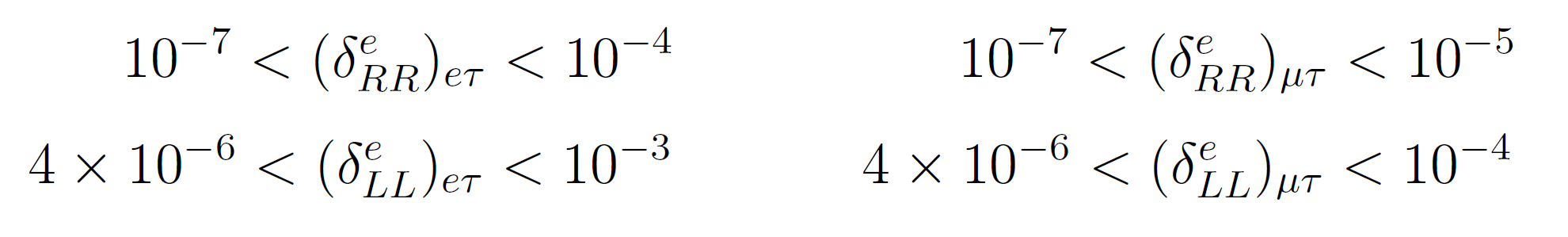 Stau lifetime > 10     (s)
-5
Strict upper bound on slepton mixing parameter
LHC provides a very good opportunity to study LFV !!
Discussion
What is the source of slepton mixing ??
SUSY seesaw models with right-handed neutrinos
Energy scale
LFV source in the neutrino Yukawa matrix
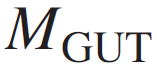 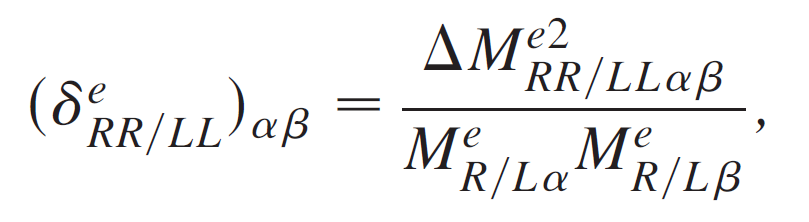 Renormalization Group Evolution (RGE)
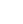 Energy scale
Slepton mixing in slepton mass matrix
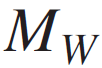 Slepton mixing parameter
Discussion
What is the source of slepton mixing ??
SUSY seesaw models with right-handed neutrinos
Energy scale
LFV source in the neutrino Yukawa matrix
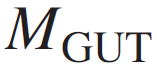 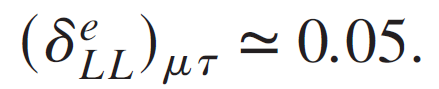 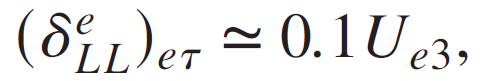 Renormalization Group Evolution (RGE)
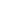 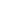 Energy scale
Slepton mixing in slepton mass matrix
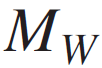 For large mixing (MNS-like)
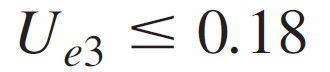 An element of MNS matrix
Discussion
What is the source of slepton mixing ??
SUSY seesaw models with right-handed neutrinos
Energy scale
LFV source in the neutrino Yukawa matrix
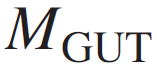 Renormalization Group Evolution (RGE)
Energy scale
Slepton mixing in slepton mass matrix
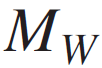 For small mixing (CKM-like)
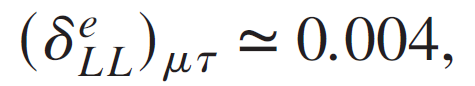 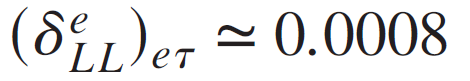 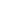 Example in MSSM with RH neutrino
Appendix
Original thermal relic scenario
On the stage of DM freeze-out
Decouple species : DM only
Pair annihilation rate of DM decides DM relic abundance
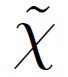 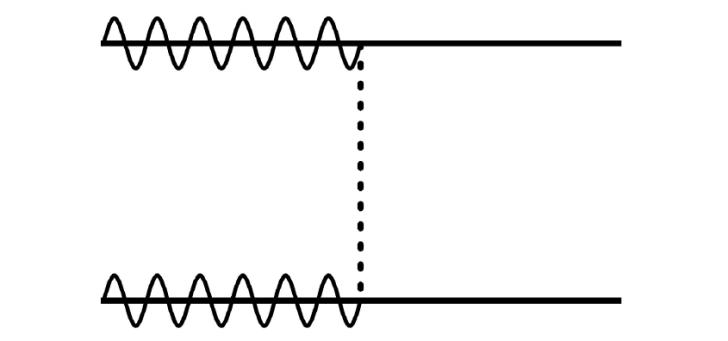 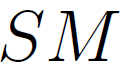 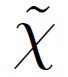 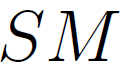 Too week to reduce DM density sufficiently
DM over abundance !!
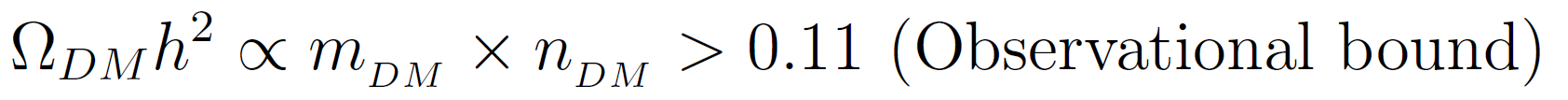 Coannihilation scenario
[ K. Griest and D. Seckel PRD 43 (1991) ]
On the stage of DM freeze-out
Decouple species : DM and NLSP
Annihilation rates of DM and NLSP decide DM relic abundance
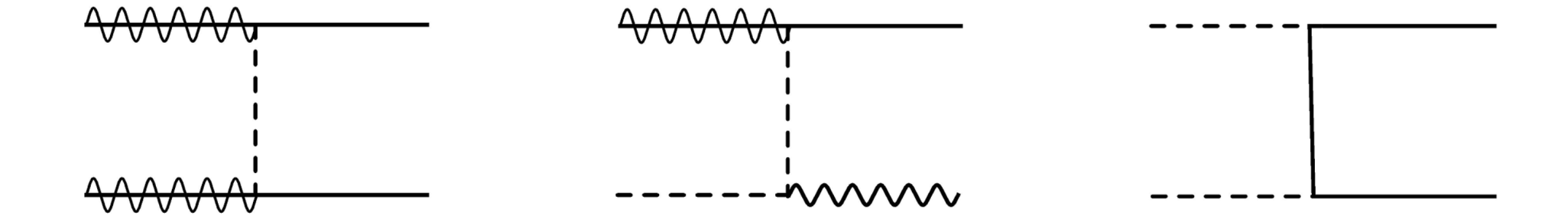 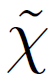 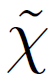 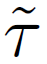 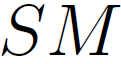 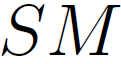 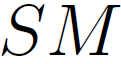 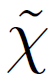 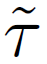 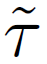 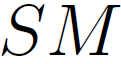 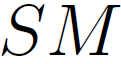 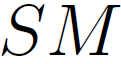 Enough to reduce DM density
Providing DM abundance consistent with WMAP
Requirement for coannihilation
For the coannihilation process
Two species decoupling at around the same time
Ingredient of the decoupling point
mass of decoupling particle
Requirement for coannihilation mechanism
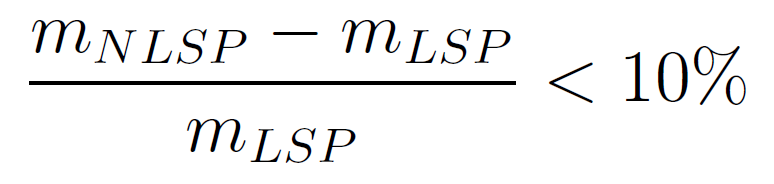 Total abundance of stau and neutralino
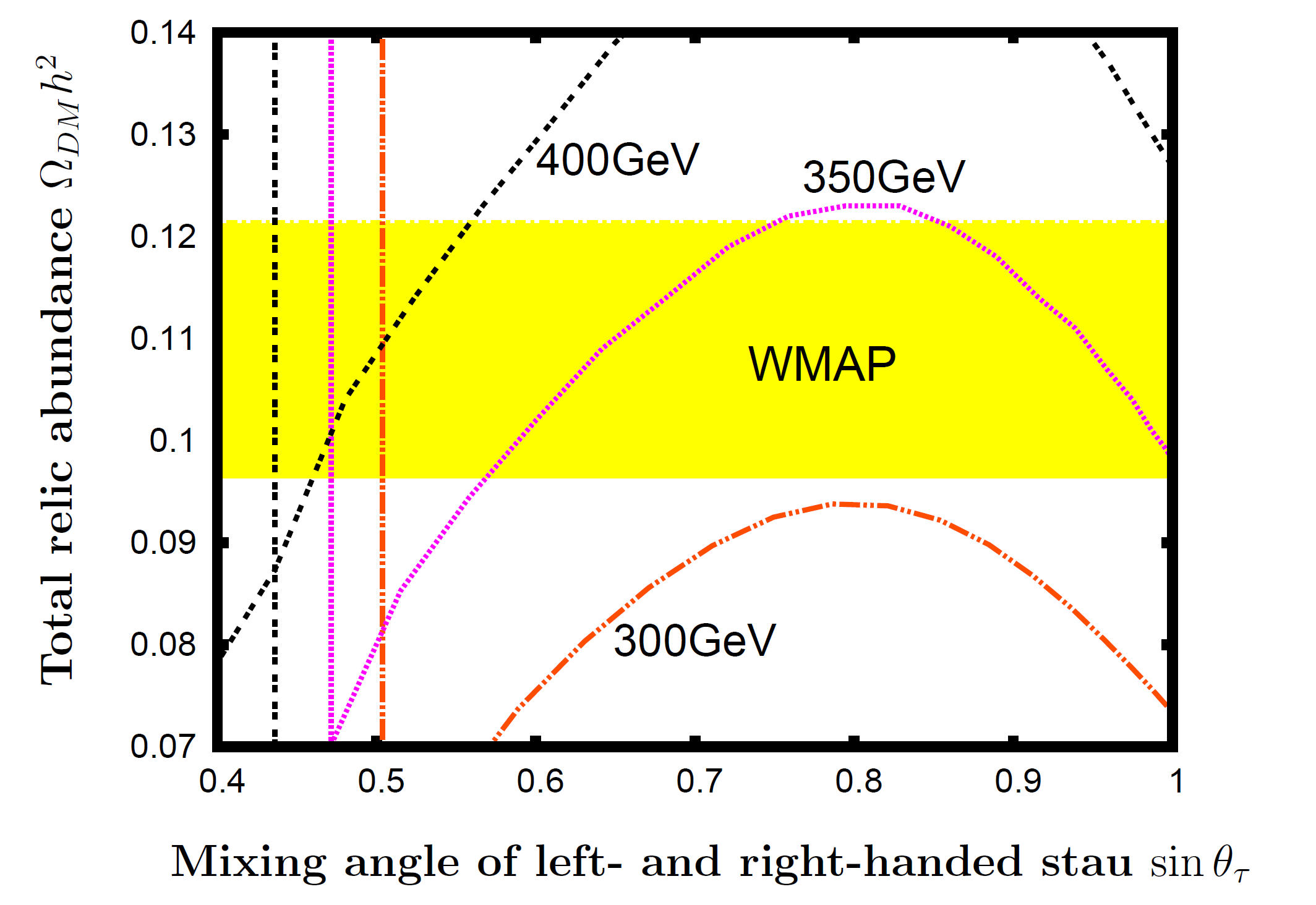 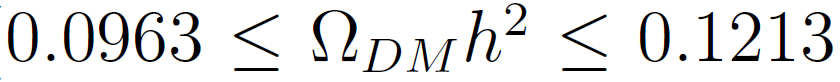 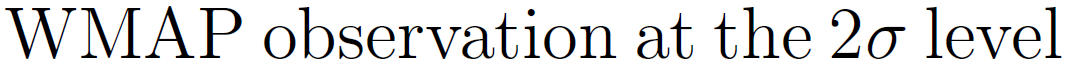 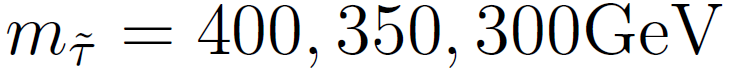 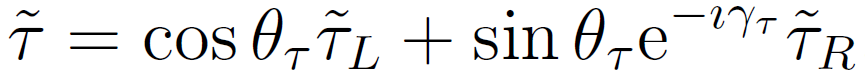